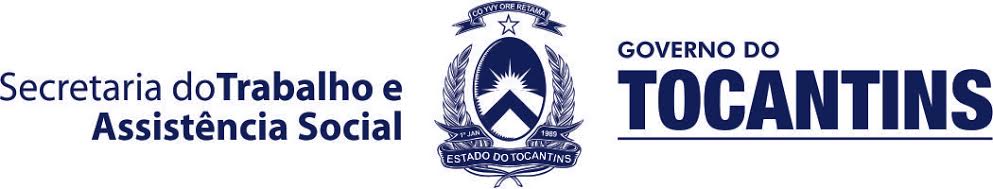 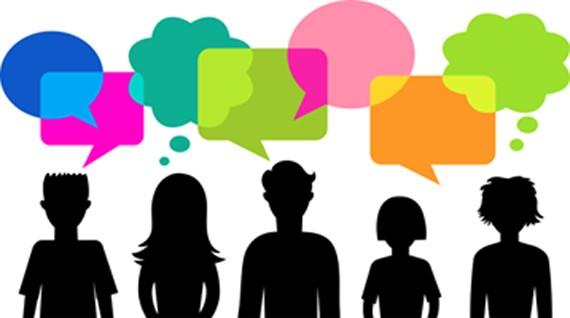 MEDIDAS SOCIOEDUCATIVAS
Um profissional incapacitado e descrente com sua própria função social, não conseguirá validar e legitimar o propósito da aplicação de uma medida socioeducativa, qual seja a garantia de um desenvolvimento, psíquico e moral, de nossas crianças e adolescentes” 

(Thadeu Mariano Menezes de Abreu)
BASES LEGAIS
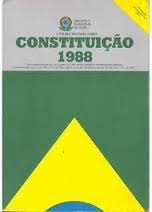 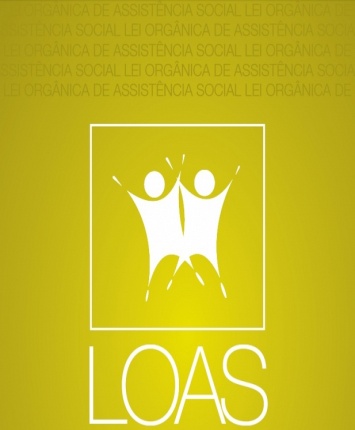 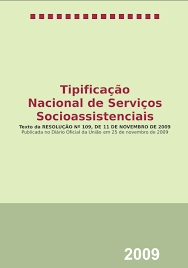 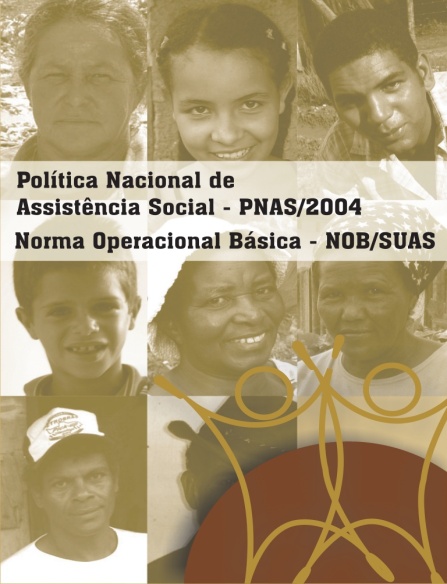 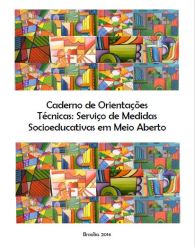 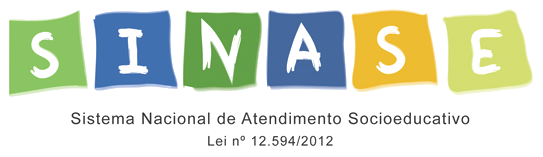 BASES LEGAIS
2006 – Resolução nº 119 do CONANDA. Estabelece parâmetros e diretrizes do SINASE;
2009- Resolução nº 109  do CNAS (Tipificação Nacional dos Serviços Socioassistenciais). Descreve o Serviço e define  o CREAS como unidade de oferta; 
2010- Portaria nº 843 MDS. Dispõe sobre o cofinanciamento – PFMC;
2010 - Resolução nº 7  da CIT. Dispõe sobre a expansão da Oferta do Serviço de MSE em Meio Aberto no âmbito do SUAS; 
2013- Resolução nº 160 do CONANDA- Aprova o Plano Nacional de Atendimento Socioeducativo.
2014- Resolução nº 18 do CNAS. Dispõe sobre Expansão  e qualificação do Serviço de Proteção Social aos Adolescentes em Cumprimento de MSE em Meio Aberto.
Princípios e Diretrizes da Aplicação de Medidas Socioeducativas
Todos os documentos legais  partem  do princípio da Doutrina da Proteção Integral onde todos os  direitos inerentes a todas as crianças e adolescentes possuem características específicas devido à peculiar condição de pessoas em vias de desenvolvimento em que se encontram.
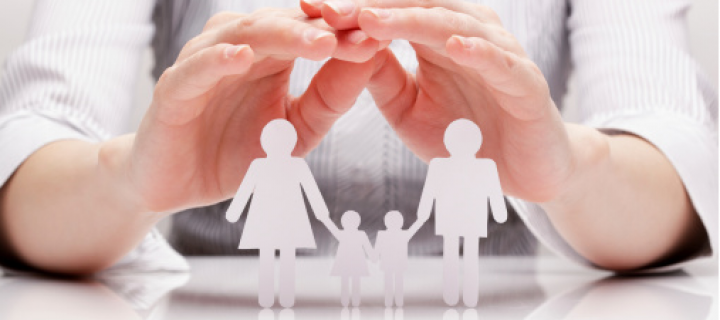 Princípios e Diretrizes da Aplicação de Medidas Socioeducativas
No ECA a aplicação das medidas deve levar em conta as necessidades pedagógicas, dando preferência àquelas que fortalecem os laços familiares.
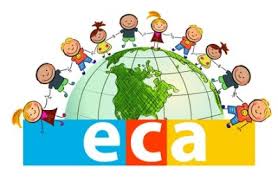 Ato Infracional
O artigo 103 do ECA considera ato infracional a conduta descrita como crime ou contravenção penal.
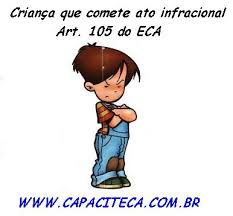 Medidas socioeducativas
O Serviço de MSE em Meio Aberto, são executado no CREAS, sob a gestão da Política Pública de Assistência Social e  tem por finalidade prover atenção socioassistencial e o acompanhamento aos adolescentes e jovens de ambos os sexos em cumprimento de medidas socioeducativas, de Liberdade Assistida e/ou Prestação de Serviços à Comunidade, determinadas judicialmente.
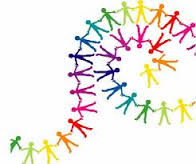 Medidas socioeducativas ARTIGO 112 DO ESTATUTO DA CRIANÇA E DO ADOLESCENTE
Advertência;
Obrigação de Reparar o dano;
Prestação de Serviços à Comunidade;
Liberdade Assistida;

   - Semiliberdade;       Privativas de Liberdade 
     -   Internação.
Executadas em meio aberto
Objetivos das Medidas Socioeducativas
De acordo com a Lei 12.594/2012 (Lei do SINASE) as medidas socioeducativas têm os seguintes objetivos: 
A responsabilização do adolescente quanto às consequências lesivas do ato infracional;
2. A integração social do adolescente e a garantia de seus direitos individuais e sociais, por meio do cumprimento de seu plano individual de atendimento; 
3. A desaprovação da conduta infracional.
Objetivo das Medidas Socioeducativas
Deve contribuir para o acesso a direitos e para a resignificação de valores na vida pessoal e social dos adolescentes e jovens.  Faz-se necessário a observância 
 da responsabilização face ao ato infracional praticado.
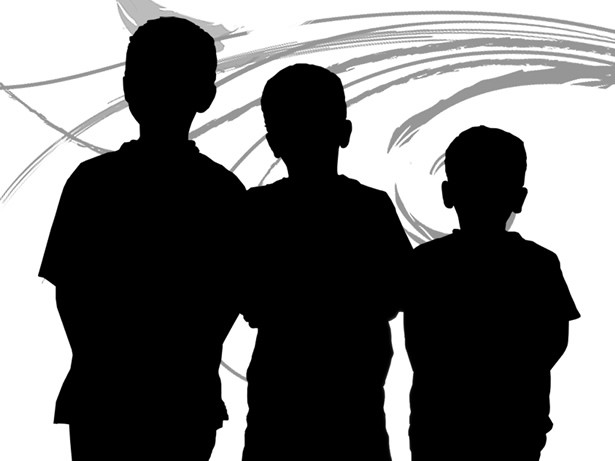 Aplicação de Medidas Socioeducativas
Pessoas na faixa etária entre 12 e 18 anos, podendo-se, excepcionalmente, estender sua aplicação a jovens com até 21 anos incompletos, conforme previsto no art. 2º do ECA.
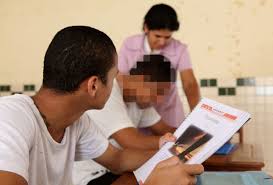 Aplicação de Medidas Socioeducativas
O Juiz da Infância e da Juventude é o competente para proferir sentenças socioeducativas, após análise da capacidade do adolescente de cumprir a medida, das circunstâncias do fato e da gravidade da infração.
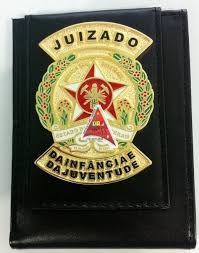 Prestação de Serviços à Comunidade
É a realização de tarefas gratuitas e de interesse comunitário por parte do adolescente em conflito com a lei, e as tarefas serão atribuídas conforme as aptidões do adolescente durante período máximo de seis meses e oito horas semanais.
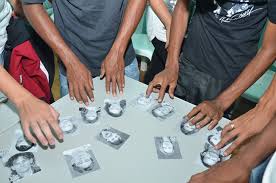 Prestação de Serviços à Comunidade
Art. 67 do ECA
Ao adolescente empregado, aprendiz, em regime familiar de trabalho, aluno de escola técnica, assistido em entidade governamental ou não-governamental, é vedado trabalho:
I - noturno, realizado entre as vinte e duas horas de um dia e as cinco horas do dia seguinte; 
II - perigoso, insalubre ou penoso; 
III - realizado em locais prejudiciais à sua formação e ao seu desenvolvimento físico, psíquico, moral e social; 
IV - realizado em horários e locais que não permitam a frequência à escola.
Liberdade Assistida
É o acompanhamento, auxílio e orientação do adolescente em conflito com a lei por equipes multidisciplinares, por período mínimo de 6 meses, objetivando oferecer atendimento nas diversas áreas de políticas públicas, com vistas à sua promoção social e de sua família, bem como inserção no mercado de trabalho.  garantindo-se o atendimento psicossocial e jurídico pelo próprio programa ou pela rede de serviços existentes.
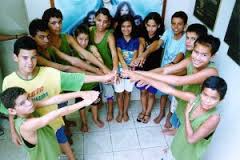 MEDIDAS SOCIOEDUCATIVAS - Sinase
Art. 52  o cumprimento das medidas socioeducativas, em regime de prestação de serviços à comunidade, liberdade assistida, dependerá de Plano Individual de Atendimento (PIA). 
Art. 53.  O PIA será elaborado sob a responsabilidade da equipe técnica do respectivo programa de atendimento, com a participação efetiva do adolescente e de sua família, representada por seus pais ou responsável.
Art. 56.  Para o cumprimento das medidas de prestação de serviços à comunidade e de liberdade assistida, o PIA será elaborado no prazo de até 15 (quinze) dias do ingresso do adolescente no programa de atendimento.
ELABORAÇÃO DO PIA
O PIA é um instrumento de planejamento que deve ser pactuado entre o técnico o adolescente sua família e as demais políticas setoriais.
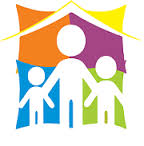 ELABORAÇÃO DO PIA
Não se trata da aplicação de um questionário, mas de um  mecanismo de registro e planejamento que procura abarcar a trajetória, as demandas e os interesses do adolescente com o objetivo de construir, a partir  desse diálogo, propostas de projetos de vida que criem alternativas para a ruptura com a prática do ato infracional e que contribuam para a autonomia do adolescente.
MEDIDAS SOCIOEDUCATIVAS
Impacto Social Esperado 
A implantação deste serviço deve contribuir para o fortalecimento de vínculos familiares e comunitários, redução da reincidência da prática do ato infracional e redução do ciclo da violência e da prática do ato infracional.
Aplicação de Medidas Socioeducativas
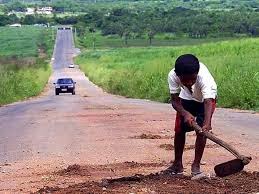 As medidas socioeducativas não podem ser confundidas com  penas, pois elas possuem   caráter pedagógico.O fato de um adolescente estar cumprindo medidas não faz com que ele deixe de ser titular de direitos pois a sua condição pessoal não se reduz à circunstância do ato infracional praticado.
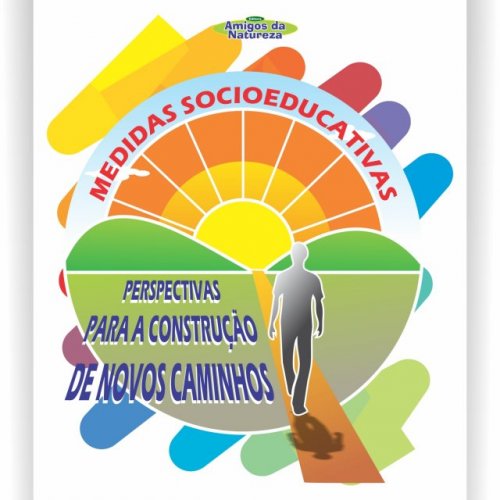 Medidas Socioeducativas - SUAS
O serviço de MSE no SUAS deve  garantir aquisições aos adolescentes, que consistem em seguranças de acolhida, convivência familiar e comunitária e de desenvolvimento de autonomia individual, familiar e comunitária.
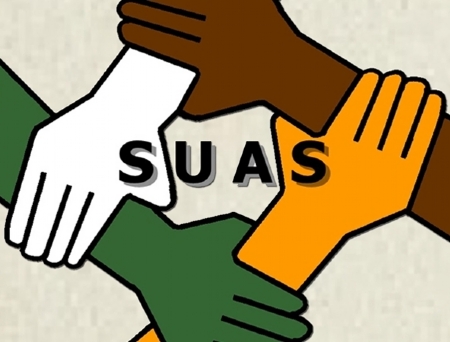 Medidas Socioeducativas - SUAS
O trabalho realizado com os adolescente requer uma formação consistente para o uso de recursos teóricos e metodológicos e de comprometimento ético.
Em ambos as medidas  o técnico de referência deverá acompanhar o adolescente durante seu período de cumprimento de medidas.
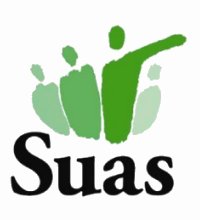 Acolhida inicial
Ao sair da audiência, o (a) adolescente juntamente com o responsável são acolhidos no Serviço.
Preenche-se um instrumental contendo seus dados gerais para início do acompanhamento.
Identifica-se vulnerabilidades, necessidades e interesses.  
Busca-se conhecer o histórico do (a) adolescente no sistema socioeducativo. 
Adolescente deve saber do conteúdo da decisão judicial e de seus direitos e deveres, como também o esclarecer sobre as atividades do serviço.
Acolhida inicial
O acolhimento e não “julgamento” do adolescente fortalecem o vínculo com a equipe.
A construção de um novo projeto de vida e a possibilidade de ruptura com a trajetória infracional são as principais metas do atendimento.
A visita domiciliar é realizada já no primeiro contato, com vistas a estabelecer uma primeira aproximação/ levantamento de demandas sociais para posteriores encaminhamentos.
ENCAMINHAMENTO À PSC
Definição da instituição ou entidade de acordo com o perfil do adolescente;
Visita institucional para definição ao orientador socioeducativo;
Visita institucional com o adolescente para apresentação e acolhimento;
Entrega do pasta do adolescente, contendo: informações gerais, ficha de frequência e de avaliação.
Elaboração articulada do Plano Individual de Atendimento - PIA
O Plano Individual de Atendimento - PIA está previsto na Lei do SINASE, que estabelece a obrigatoriedade de sua elaboração na execução das medidas socioeducativas, definindo-o como “instrumento de previsão, registro e gestão das atividades a serem desenvolvidas com o adolescente”
É elaborado pelo técnico de referência do adolescente;
Deve constar a identificação do adolescente e sua família, sua história de vida e trajetória em outras instituições ou serviços de atendimento, atividades de participação social, sua convivência comunitária, suas potencialidades, habilidades e aspirações.
Atividades individuais
As atividades de acompanhamento individual consistem em atendimentos que privilegiam o espaço da escuta, visitas domiciliares e as visitas às instituições para as quais foram encaminhados os adolescentes e suas famílias.
 Inicialmente, o adolescente em LA deve comparecer ao Serviço uma vez por semana. Após avaliação do técnico de referência, o adolescente poderá comparecer a cada quinze dias.
As orientações repassadas em atendimento individual ao adolescente são também direcionadas às famílias.
Atividades coletivas
As atividades coletivas devem ser compatíveis com as realidades locais e considerar tanto as atividades (artísticas, culturais, educacionais, esportivas, de saúde, de lazer e de profissionalização) já ofertadas por entidades privadas, associações, grupos culturais locais e igrejas, quanto as ações, programas e projetos realizados pelas políticas setoriais no território em que vive o adolescente.
Acompanhamento
Contato telefônico semanal com o orientador socioeducativo de PSC e com as famílias, visitas sempre que necessário;
Preenchimento da avaliação mensal (PSC). Evolução do prontuário de cada adolescente. Solicitação de relatório escolar bimestral;
Orientador de PSC informa à equipe técnica sobre as faltas do adolescente;
LA e PSC - Advertência a cada falta. Três faltas geram o encaminhamento de relatório de DESCUMPRIMENTO ao Juizado da Infância e Juventude.
Relatórios
Principal forma de comunicação com o Juiz da Infância e da Juventude. O relatório é elaborado pela equipe técnica na chegada do adolescente (primeiros três meses) ou sempre que solicitado pelo Juiz. É também utilizado para informar intercorrências no atendimento (quando o adolescente não é localizado, quando há necessidade de transferência, por evasão, cometimento de outro ato infracional, entre outras situações). O relatório é postado no E- PROC.

É obrigatória a reavaliação da medida a cada seis meses. Por este motivo, a equipe expressa seu parecer sugestivo no relatório.
Equipe Técnica
O  trabalho dos técnicos que atuam no serviço de Medidas devem compreender que sua ação  irá contribuir para a mudança de trajetórias de vida sendo necessário dedicar-se não apenas a oferta do serviço mas também  comprometer-se com a superação das causas que levaram a prática do ato infracional.
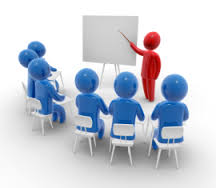 MEDIDAS SOCIOEDUCATIVAS
ATO INFRACIONAL

DELEGACIA DE PROTEÇÃO A CRIANÇA E AO ADOLESCENTE

PROMOTORIA DA INFÂNCIA E JUVENTUDE

JUIZADO DA INFÂNCIA E JUVENTUDE

MEDIDAS SÓCIOEDUCATIVA
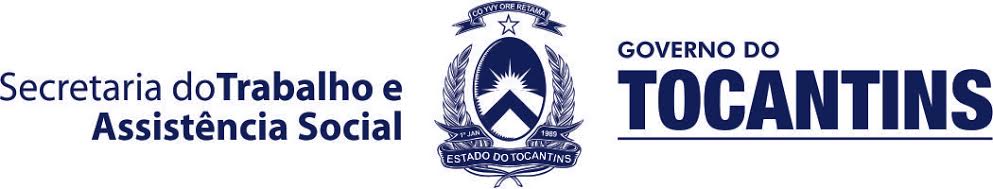 Nosso trabalho é a apresentação das nossas capacidades.
(Johann Goethe)
Katiuscia Aguiar- técnica
Gerência de Proteção Social Especial
protecaoespecial@hotmail.com
Telefone: 3216-6903